Transfer 10 to each vial with contaminated food
Run assay with repeats and photographs
Transfer to
Empty vials
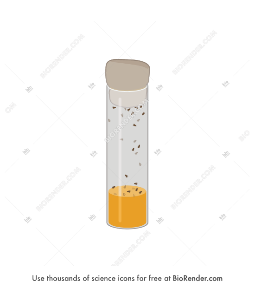 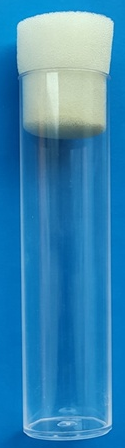 Flies from Carolina Biological
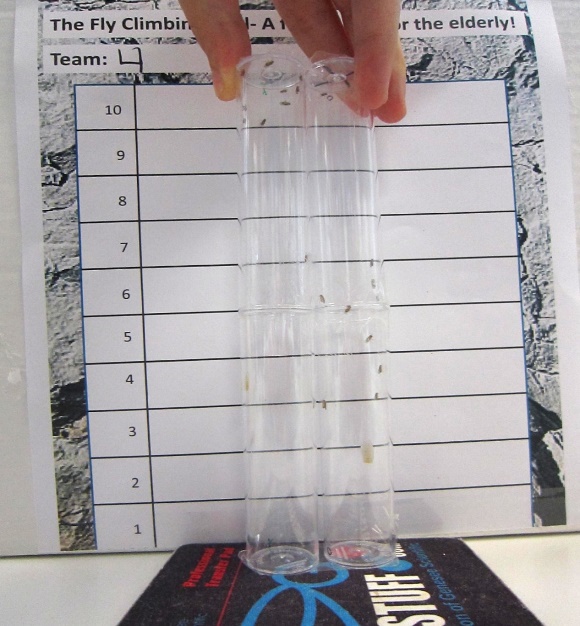 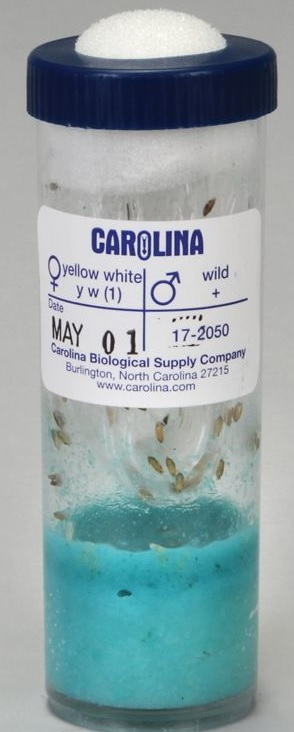 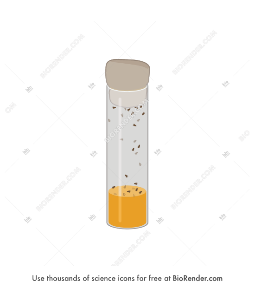 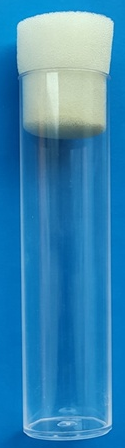 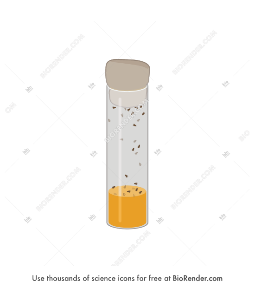 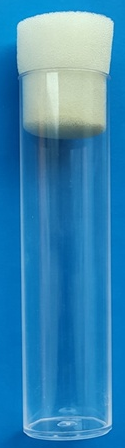 Tabulate data
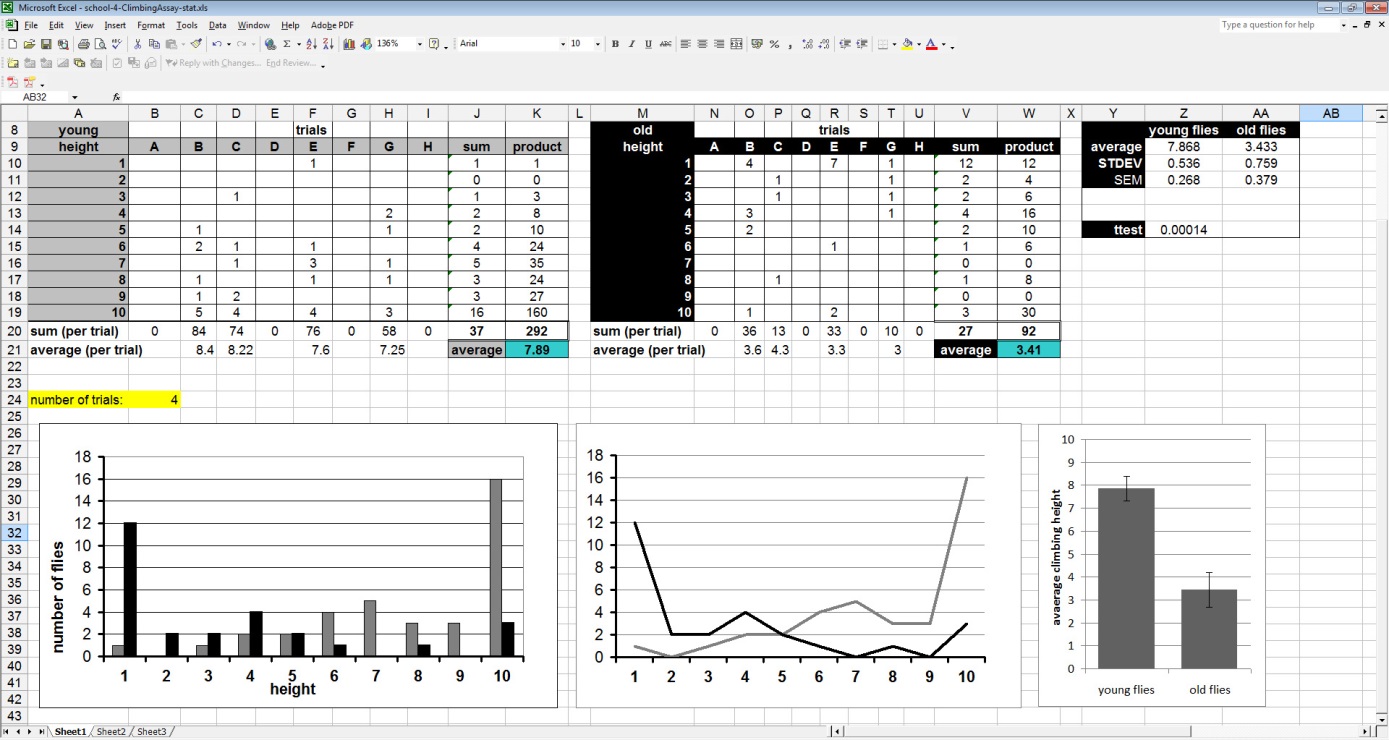 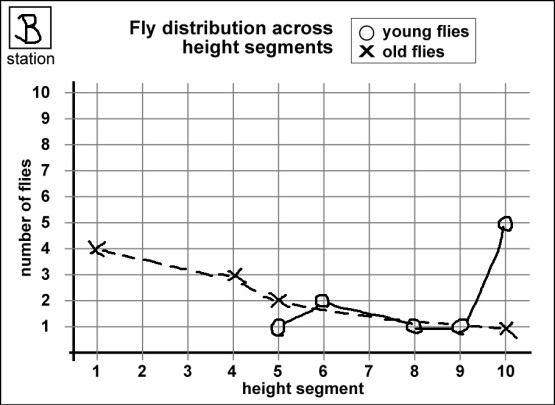 Make 
graphs
Images from: Carolina Biological,
Droso4schools and Biorender